POSGCD Update
10/07/2024
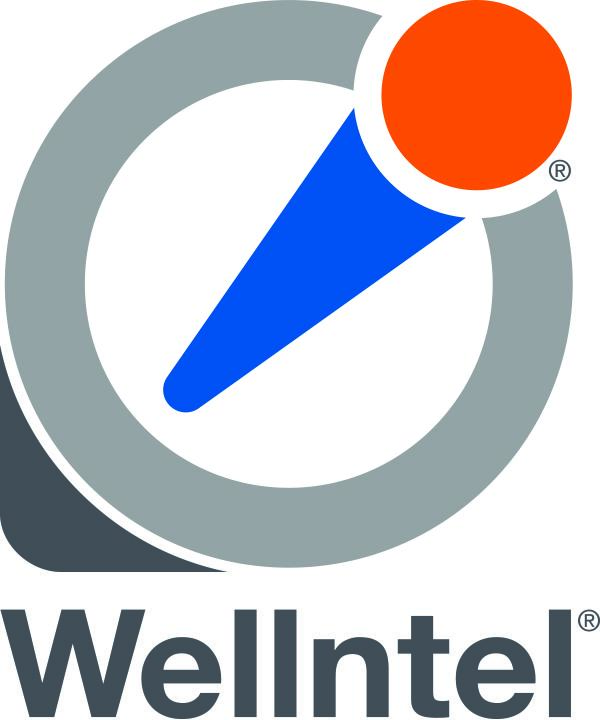 Draft - Confidential
Overview of Work Scope
Network and Database setup for monitoring locations
Creating and formatting the Wellntel database for the data being added
Filling in historical data to bring record current

System configuration/programming 
Map Halff and In-Situ API configuration to document data framework and to create rules/ protocols
Create programming-based instructions and alerts to ensure reliable communication
Automate script for data-record generation and monthly reporting
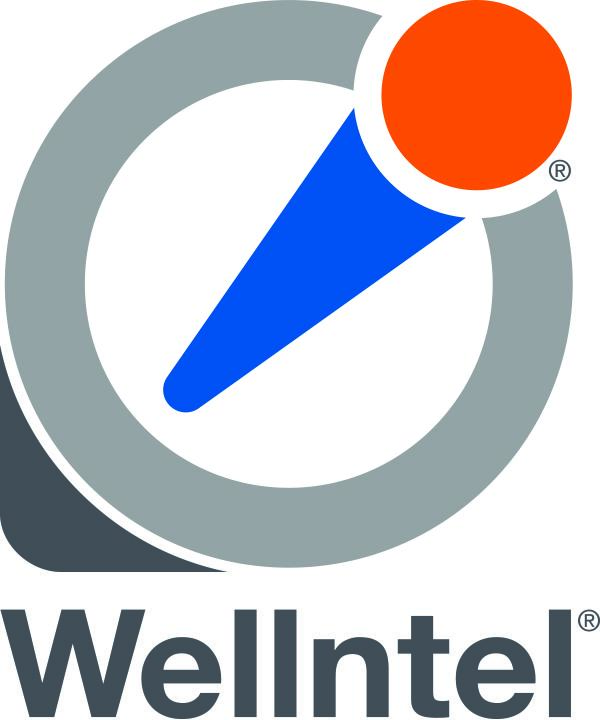 Draft - Confidential
Overview of Work Status
Work Status:
Regional and Sponsor description and charting overview
PO - Wellntel Locations - live and real-time data - complete
PO - PT Locations - In-Situ data pulled daily via API - complete
Sandow Lakes Ranch - reported data manual upload with one month Lag - complete
PO - Manual Locations - Halff data pulled daily via API - complete 
Vista Ridge - reported data manual upload with one month Lag - received most information from S. Young EOD 10/4, 2024 data still outstanding, 700K readings, individual files, ~2 weeks to completion
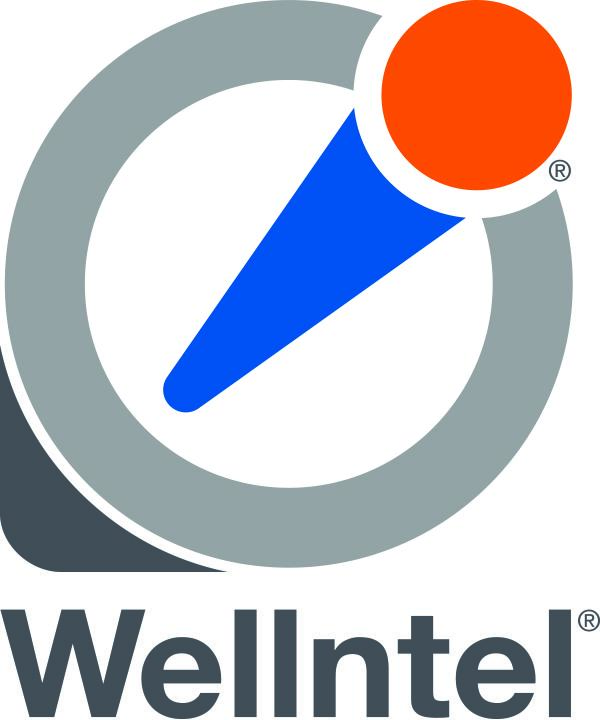 Draft - Confidential
Data Source and Quantity
*Complete in 2 weeks
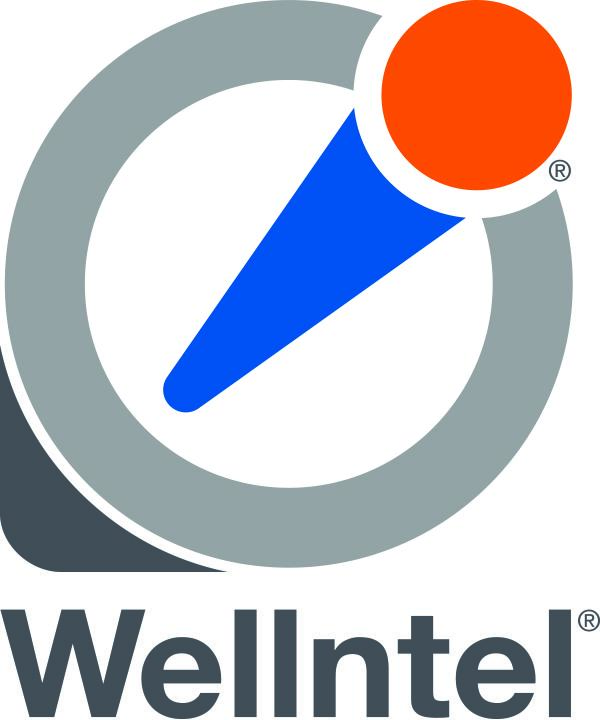 Draft - Confidential
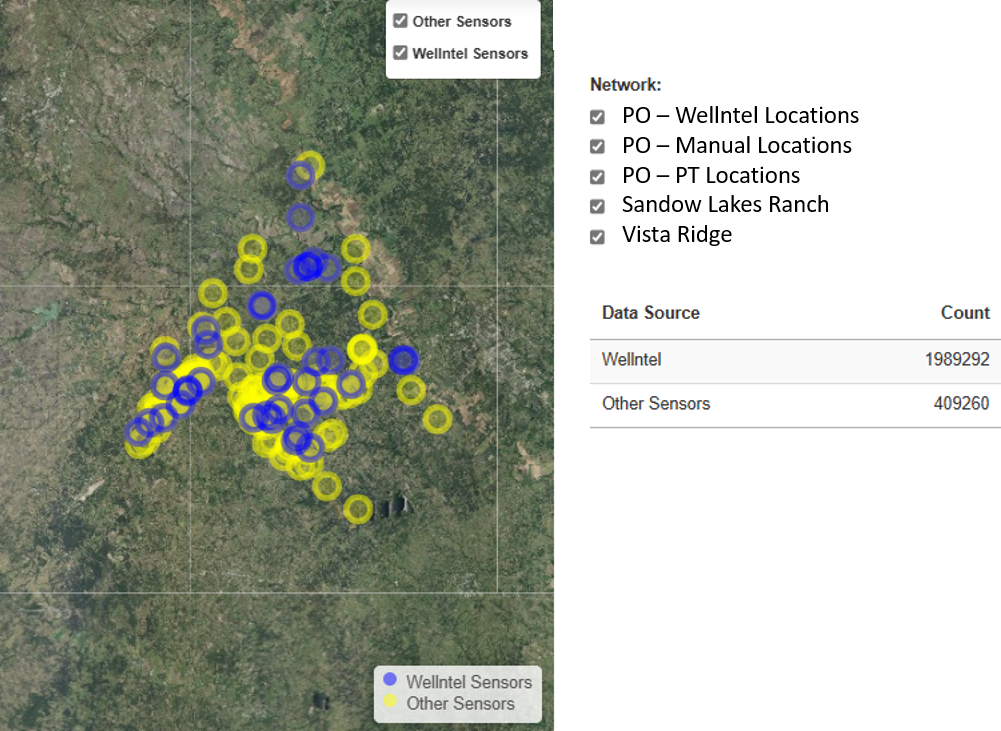 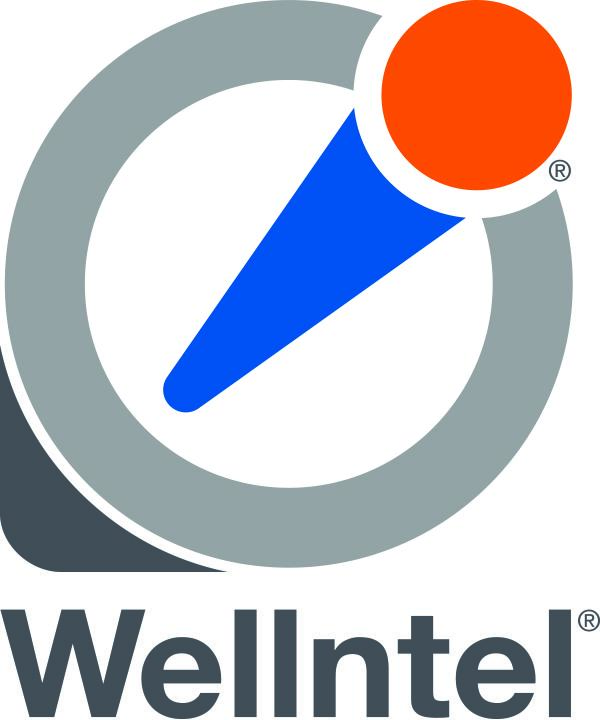 Draft - Confidential
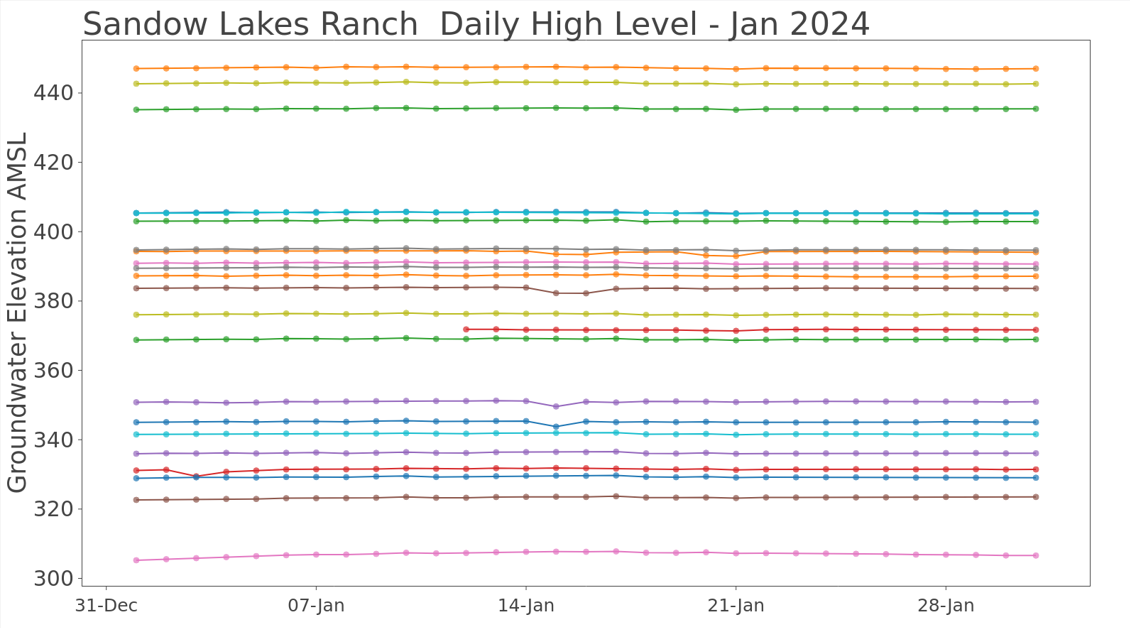 Just two examples
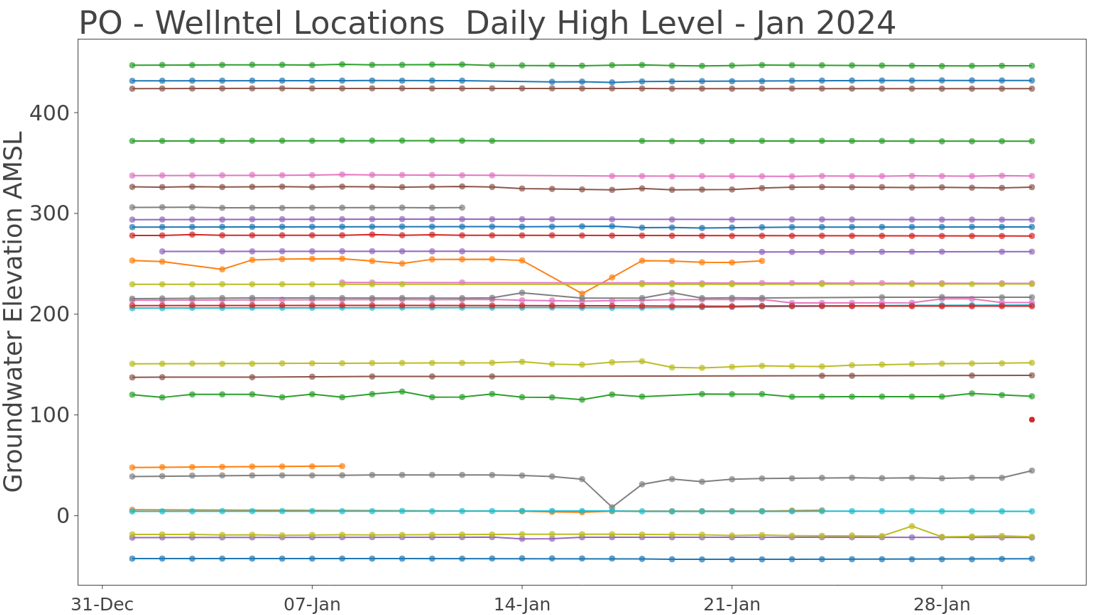 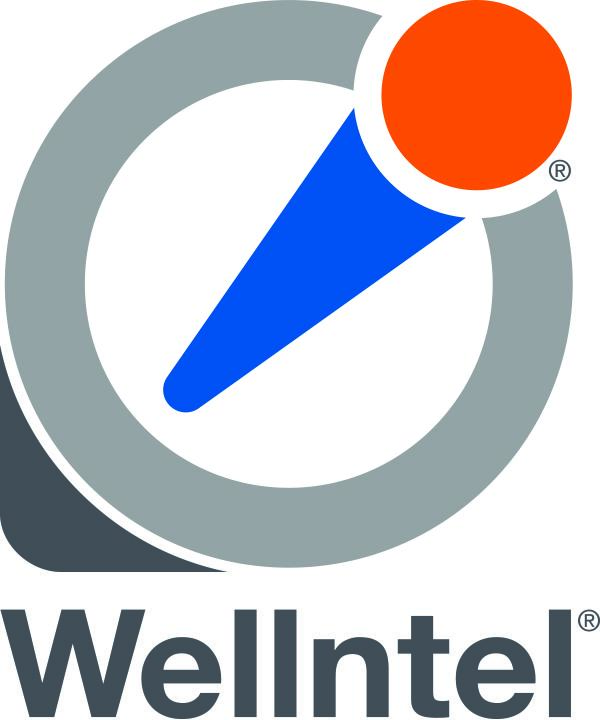 Draft - Confidential
Next steps
Logins and Credentials
Brainstorm formats and types of information to be shared publicly
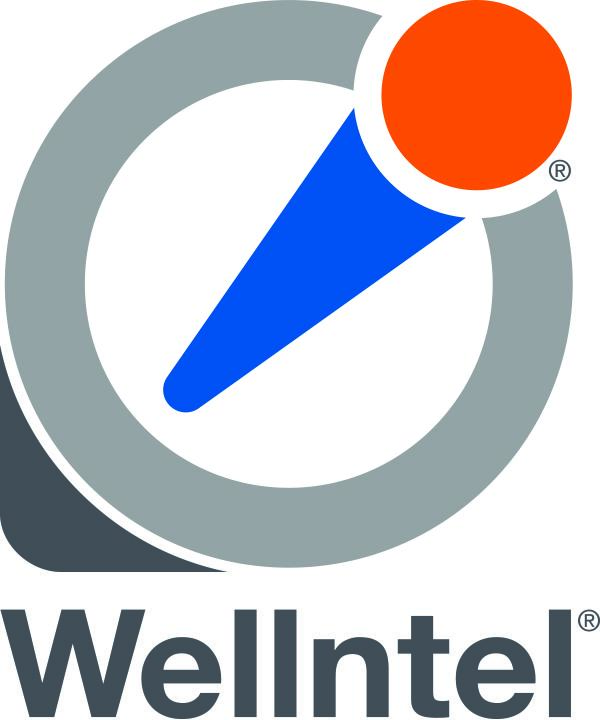 Draft - Confidential